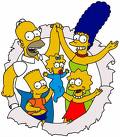 IB Unit 1 Business Organisation and Environment
1.4 stakeholders1.3.5 internal and external stakeholders
Mr Greenbank - 2013
Learning Objectives
By the end of this lesson students should:

Be able to define stakeholders
Understand the interest of different stakholder groups
Be able to discuss the affects of change upon stakeholders groups.
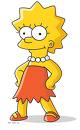 Starter
Listen to the following song sung during the Simpsons episode in which the power plant was being questioned regarding unethical practices. 

Consider why Lisa is protesting and try to consider why Lisa Simpson cares about the plant?
http://www.youtube.com/watch?v=0DFocIvK1wc
Stakeholders
A stakeholder is anyone who has an interest in a business! In this instance. Lisa Simpson has rallied around and formed a pressure group (external) stakeholders.

Some of the employees (internal) have also become involved.
Stakeholders bring about change!
This episode prompted Monty Burns to consider a relocation of the power plant from Springfield to Shellybyville.

Case study! In pair read the case study and consider how each of the stakeholders in question is interested in the business and how each of them will be affected should the relocation take place.
Different Stakeholders
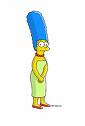 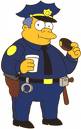 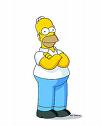 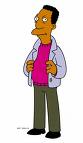 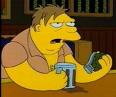 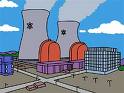 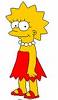 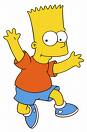 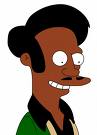 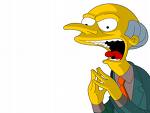 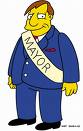 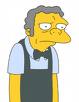 Learning Outcomes
By the end of this lesson students should:

Be able to define stakeholders
Understand the interest of different stakeholder groups
Be able to discuss the affects of change upon stakeholders groups.